Teacher’s Awareness Program
Conducted by
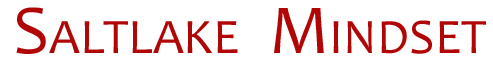 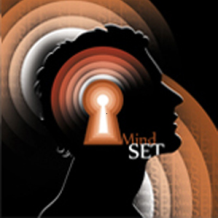 Identification of Problem Behaviour in School Students at Classroom Settings
Attention and Concentration related-
Often failing to pay close attention to details, making careless mistakes in class work and other activities.
Eg. * Careless mistake in school work
      * Making mistakes due to not reading questions properly
      * Too much time needed to complete a work
      * Not attempting reverse side of a question paper
      * Not following instructions given in question paper
2) Difficulty to sustain attention on the task
Eg. * Becoming quickly distracted
      * Becoming quickly bored
      * Difficulty to attend class lectures for a period of time.
Attention and Concentration related-
3) Remaining dreamy or preoccupied when teacher is speaking in class
Eg. * Questions have to be repeated
      * Unable to follow what teacher has said
4) Unable to organise tasks and activities
Eg. * Difficulty in planning tasks or home work
      * Doing things in a messy way
      * Messy room or desk
      * Poor sense of time
      * Requires other people to help to structure assignmesnts
5) Aversion to subjects that needs a lot of concentration 
Eg. Maths home work, writing essay type answers.
6) Spending lot of time searching books, copies and taking out from bag
              Eg. Often not bringing required books and stationery          items to class room.
Attention and Concentration related-
7) Easily distracted by external stimuli
Eg. * Looking outside window in class room
      * talking to friends often when teacher is teaching in class room
8) Forgetting important events and appointments
Eg. * Class test, wearing sport shoes on P.T. day
      * Not wearing uniform properly
B) Related to hyperactivity and impulsive behaviour
1) Often fidget ( moving hand and feet constantly while sitting in class room
Eg. * Fidgets with legs
      * Playing with pen, rubber on desk
      * Biting nails
2) Standing up in situations where it is expected to be remain seated
Eg. * Standing up in class room suddenly
      * Moving around in class room, getting uo on chairs, table
      * Banging desks in absence of teacher in class room
      * Starts fighting with friends in absence of teacher
B) Related to hyperactivity and impulsive behaviour
3) Talks excessively
Eg. * Known as chatterbox in class
      * Needs constant reminder of teacher not to talk in class; Being punished for talking
      * Quarreling with friends frequently
      * Shouting out answers in class room
4) Difficulty waiting for turn
Eg. * Difficulty waiting for turn in group activities
      * Always being first to talk or act
      * Becoming impatient quickly
      * Crossing road without looking
B) Related to hyperactivity and impulsive behaviour
5) Interrupt the activities of others in class room
Eg. * Impinges on the games of others
      * Interrupts conversation of others
      * Tearing pages of others 
6) Arguing with teachers and elders.
C) Mood related difficulties
Having short temper
Eg. * Often becoming involved in quarrel and fight with friends
2) Feeling very sad or low
Eg. * Sitting in class room uninvolved in teaching learning process
      * Putting head down often
      * Isolating from friends
3) Expressing feeling of guilt or worthlessness
4) Lack of interest in playing and other class activities
5) Unable to control anger and it turns into severe rage
6) Inflated self esteem
Eg. * Feeling that he/she knows everything
              * Considering himself superior
C) Mood related difficulties
7) Grandiose attitude
Eg. * Arguing with teacher frequently
8) Self harming tendency
Eg. * Hitting ownself
      * Banging head on wall.
D) Related to Social Relationship and reciprocity
Difficulty to interact with other students
Difficulty to keep a two way conversation going 
Does not participate in group activity like playing, dance etc.
Remains aloof
Does not share her problems with teachers or friend
Shows inappropriate emotions
Related to spoken & written language
Problem learning the names and sounds of letter
Confusing the order of letters in words
Reading slowly or making errors when reading loud
Answering questions well orally but difficulty writing the answers
Difficulty in framing sentences
Poor handwriting, poor spelling
Difficulty in pronunciation and poor phonological awareness
Difficulty expressing knowledge in writing
Difficulty taking notes or copying.
E) Related to difficulty with arithmetic calculations and numerical manipulations
Struggles to identify +, - and other signs and to use them correctly
Difficulty to understand word related to maths, such as greater than and less than
Difficulty understanding place value
Difficulty in counting money
Difficulty in understanding problem sums and word problems.
THANK YOU
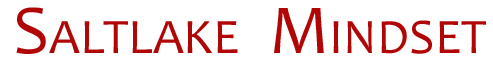 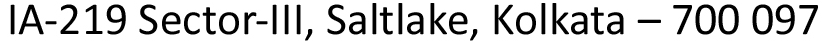 www.saltlakemindset.com
Contact : 9830544470